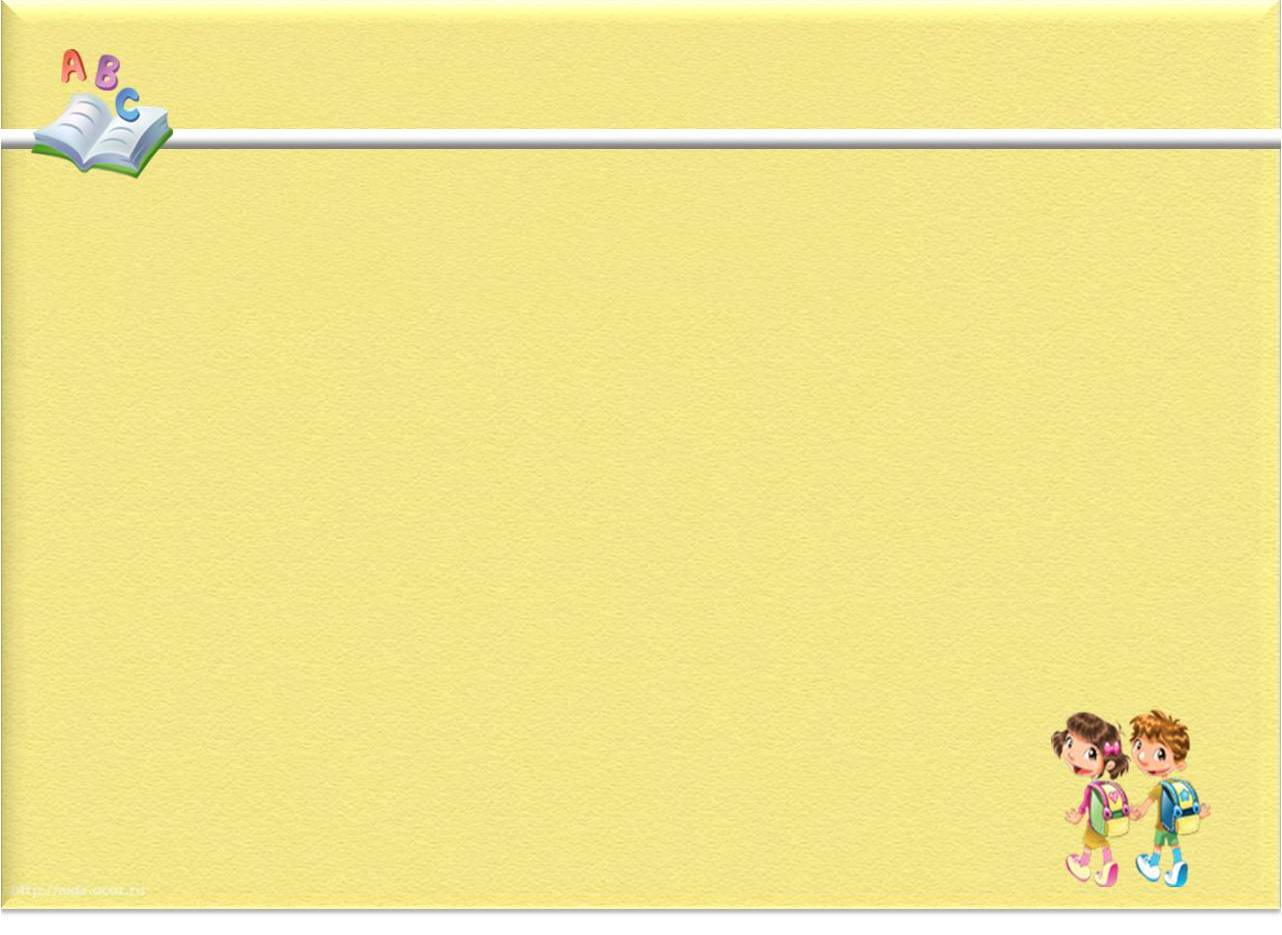 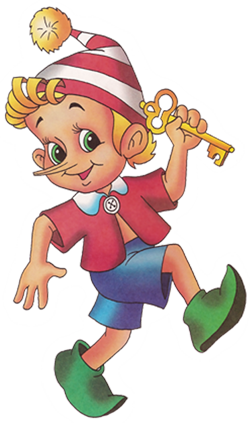 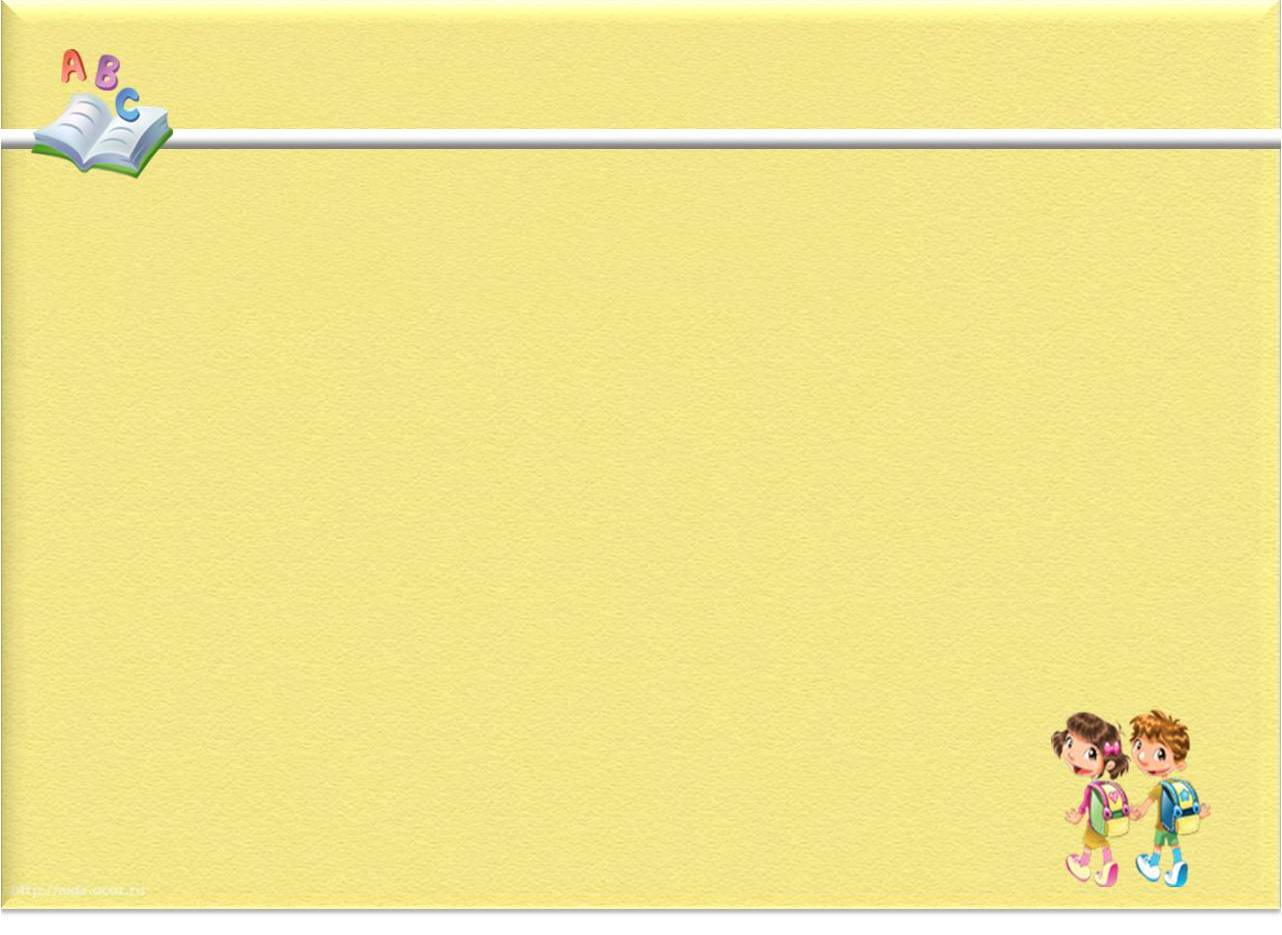 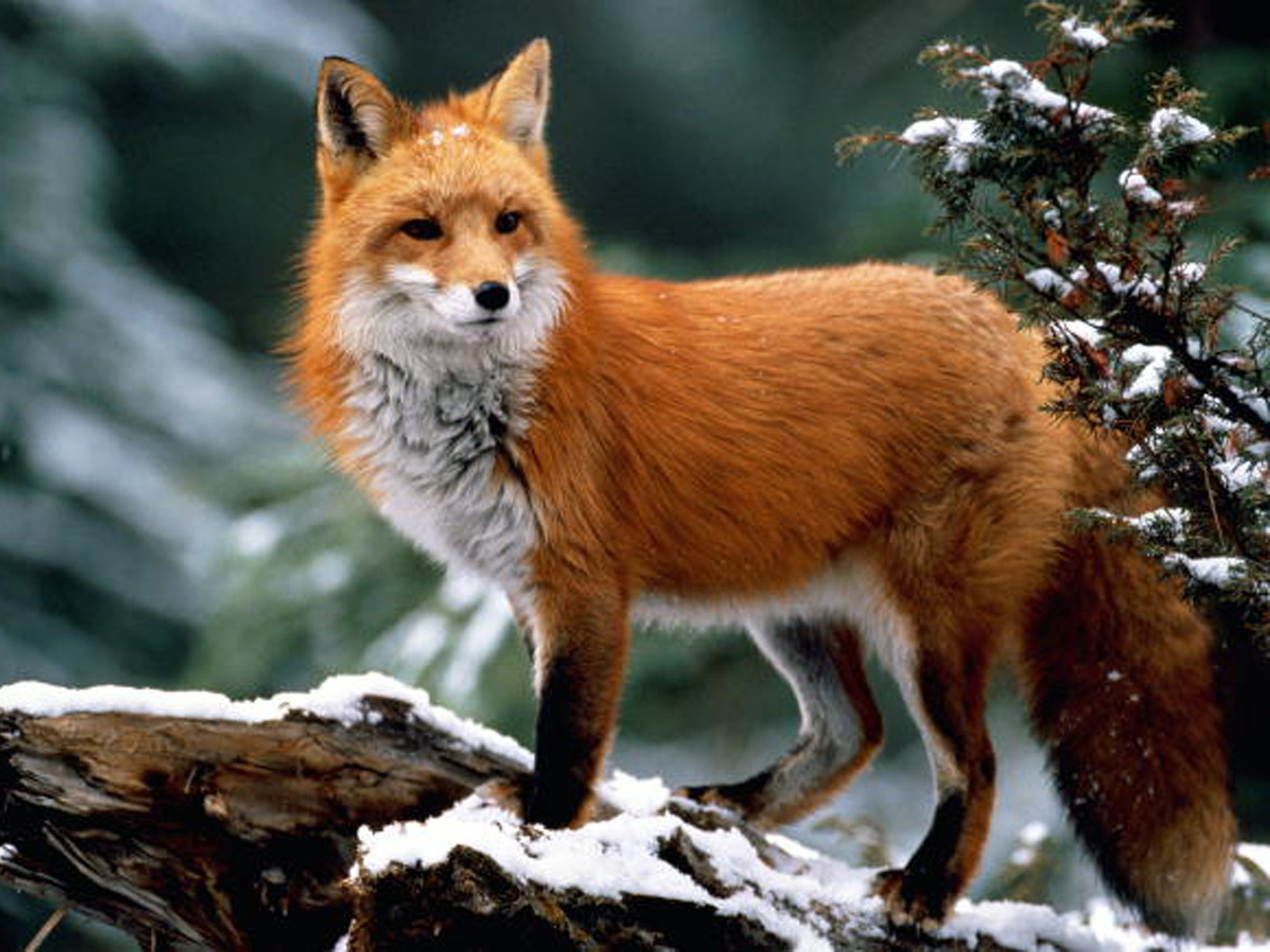 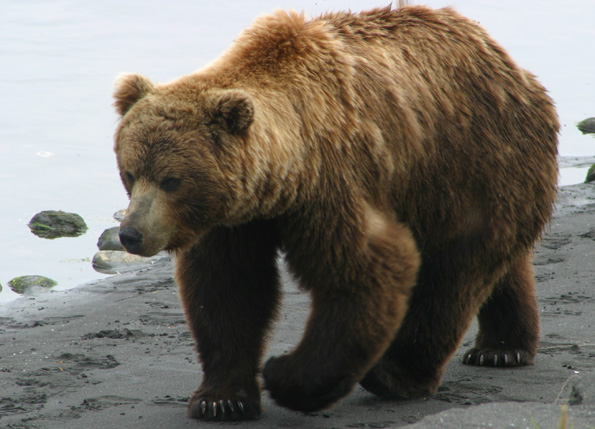 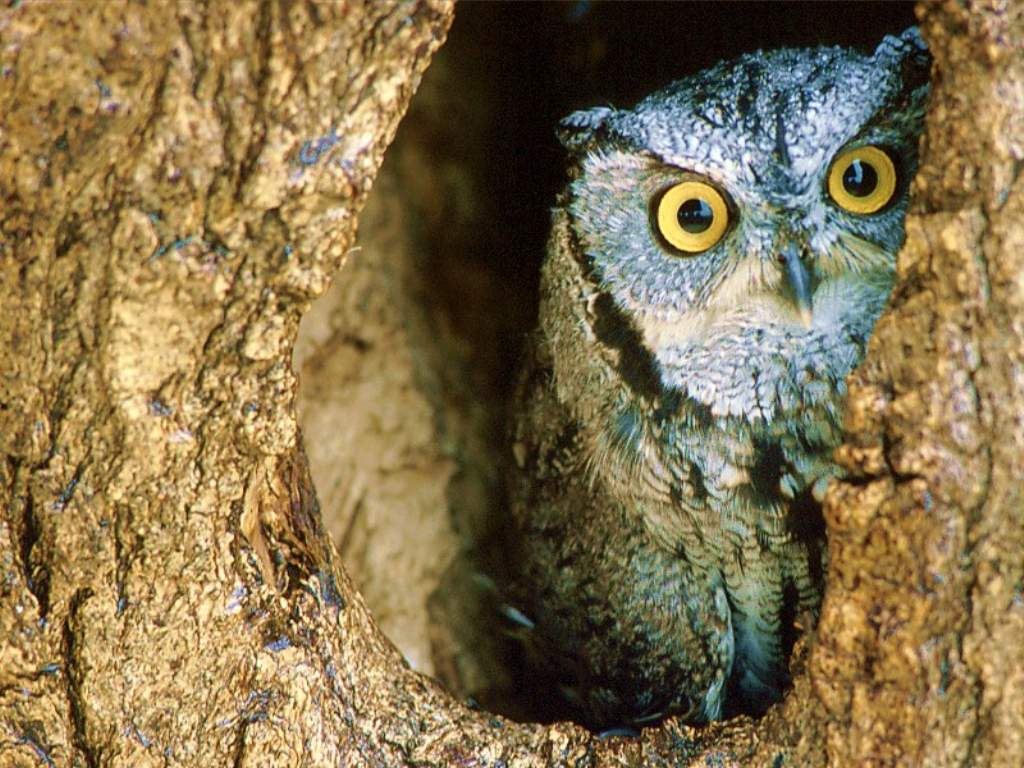 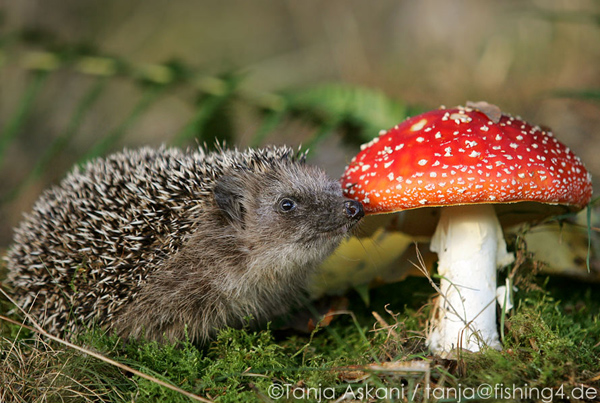 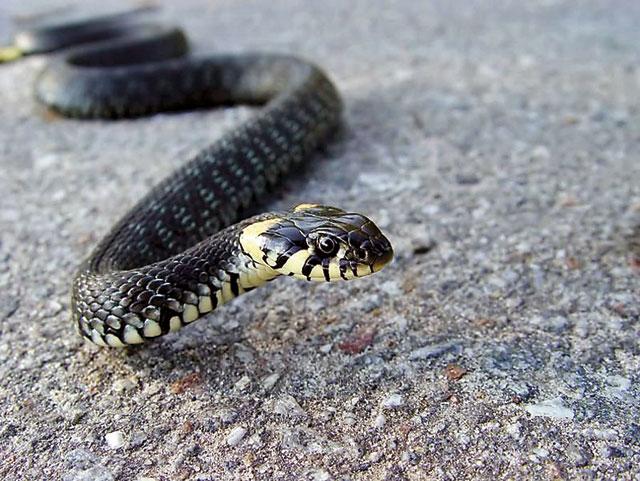 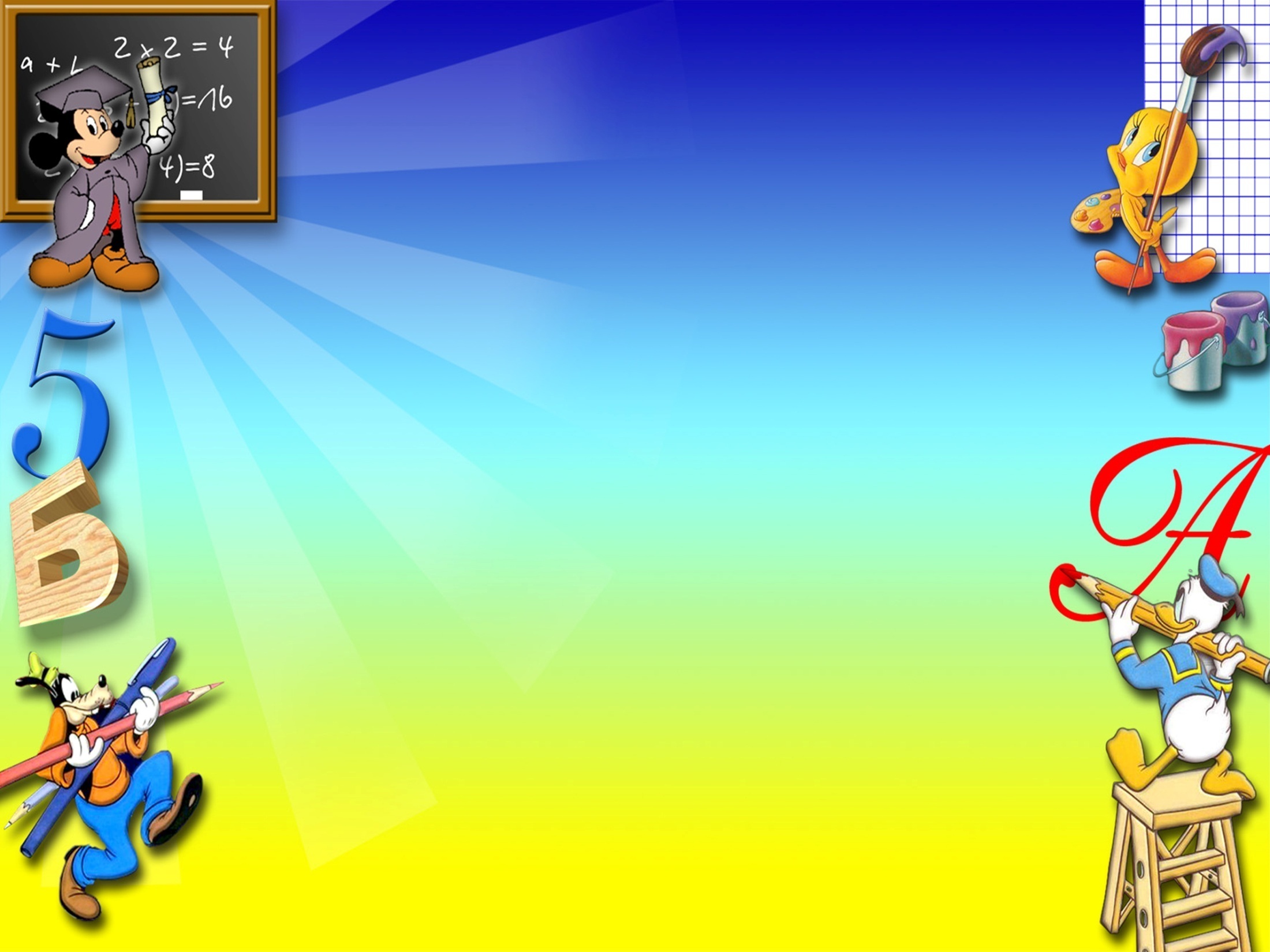 «Правописание слов  с сочетанием 
ЖИ-ШИ»
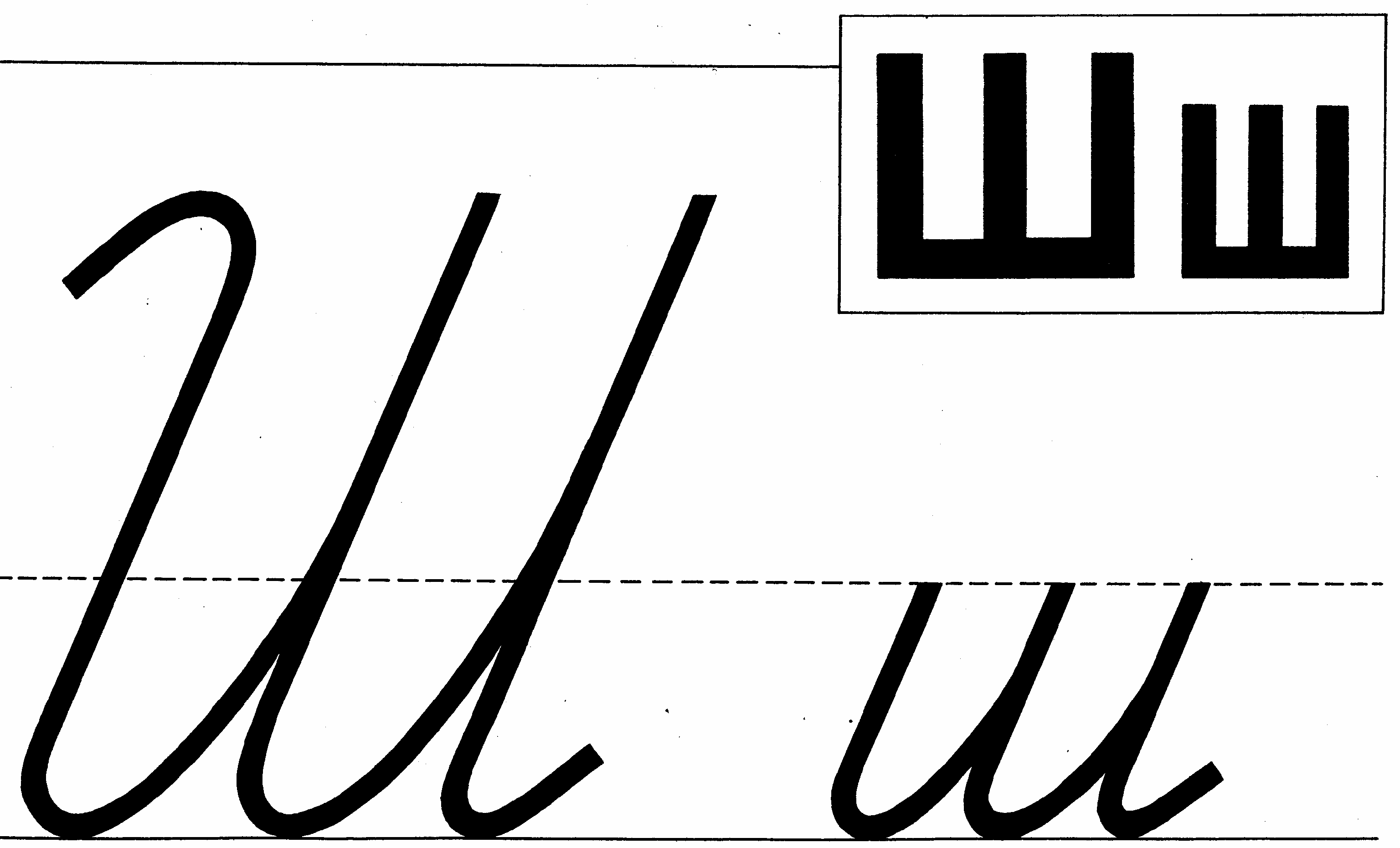 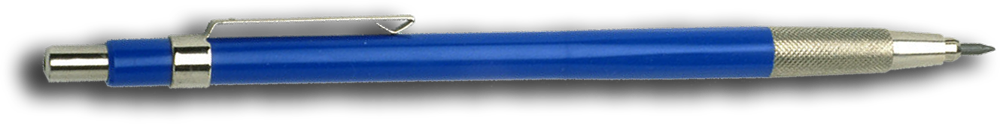 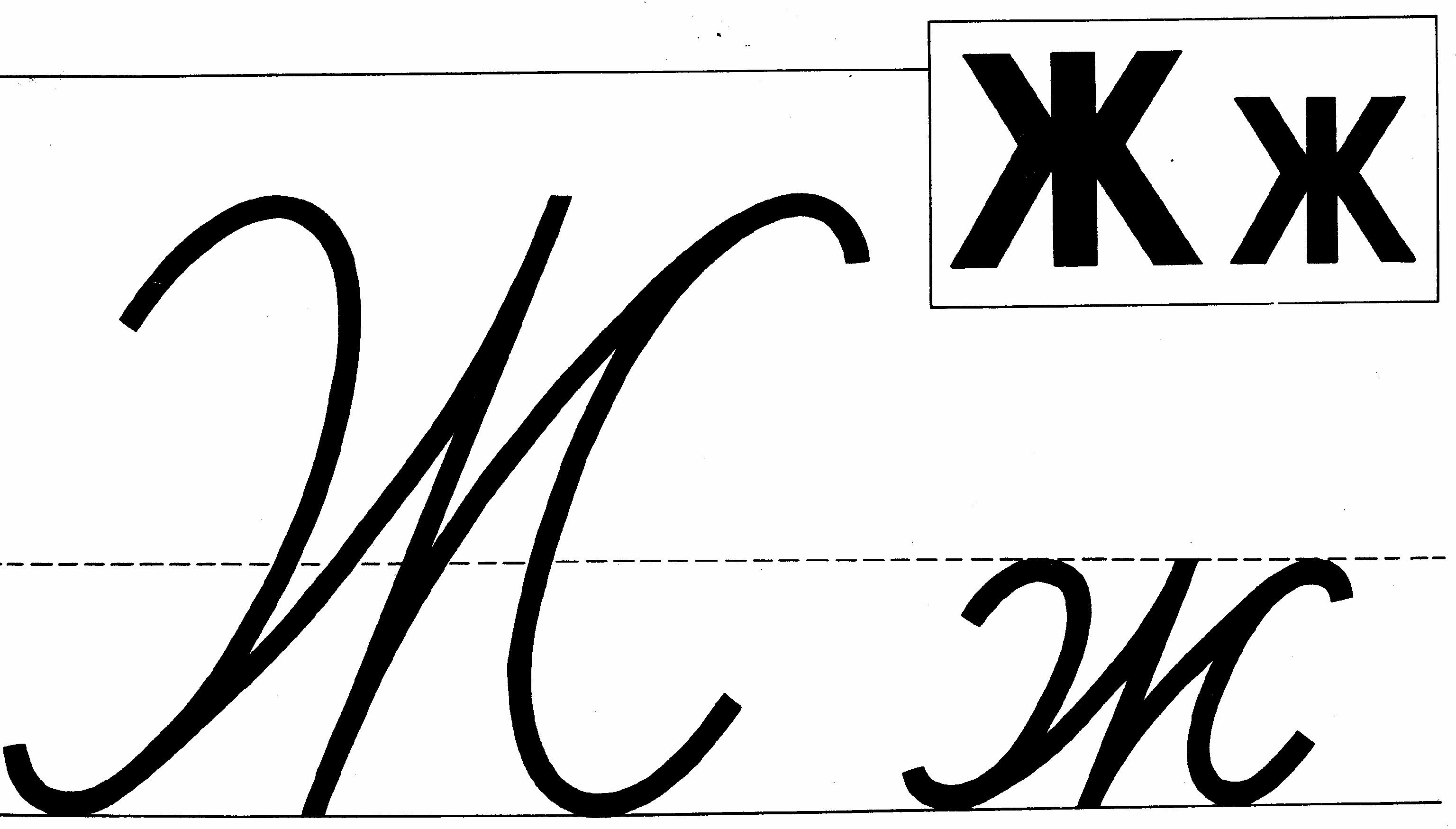 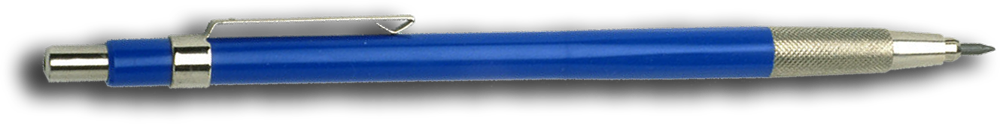 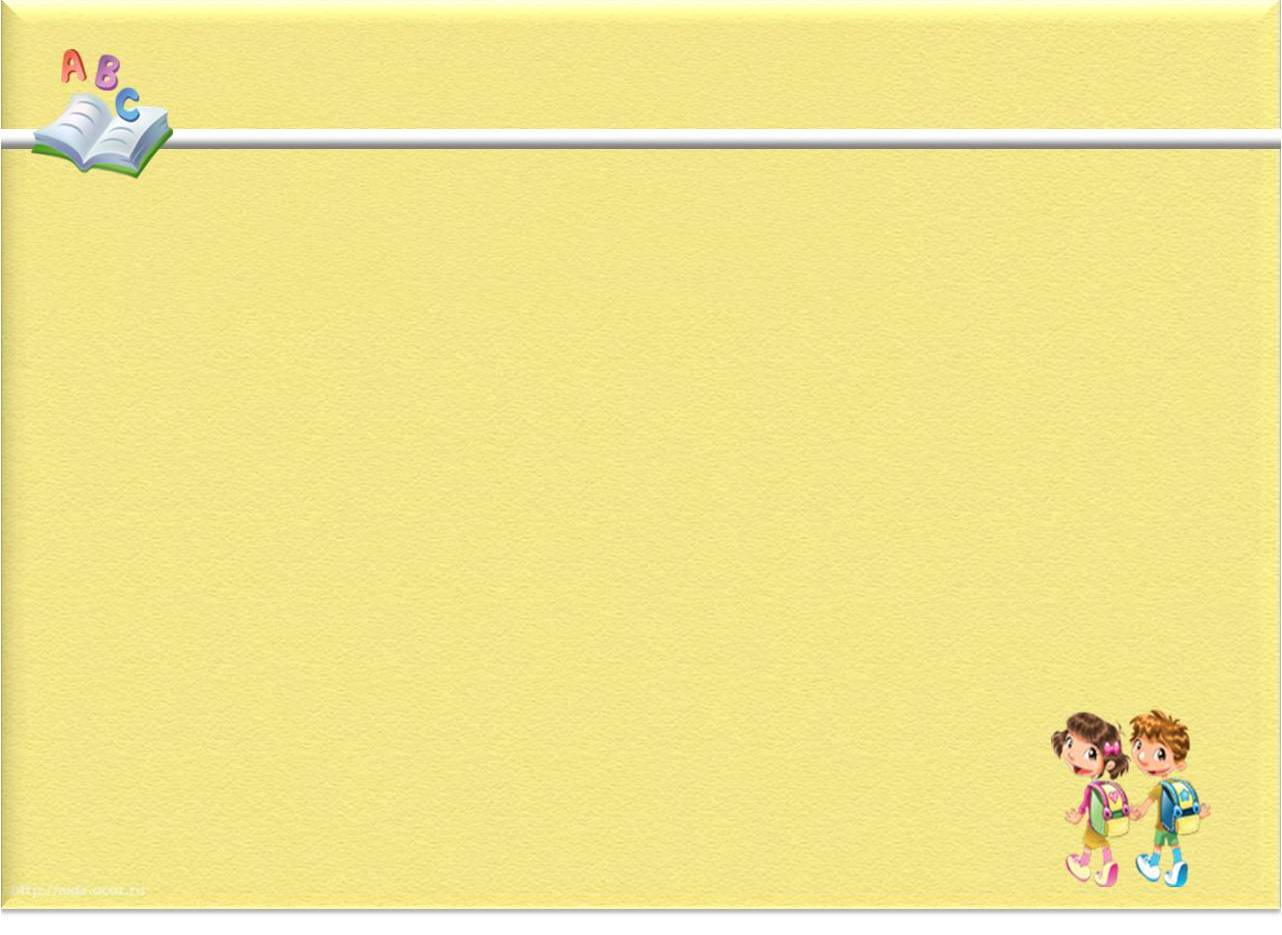 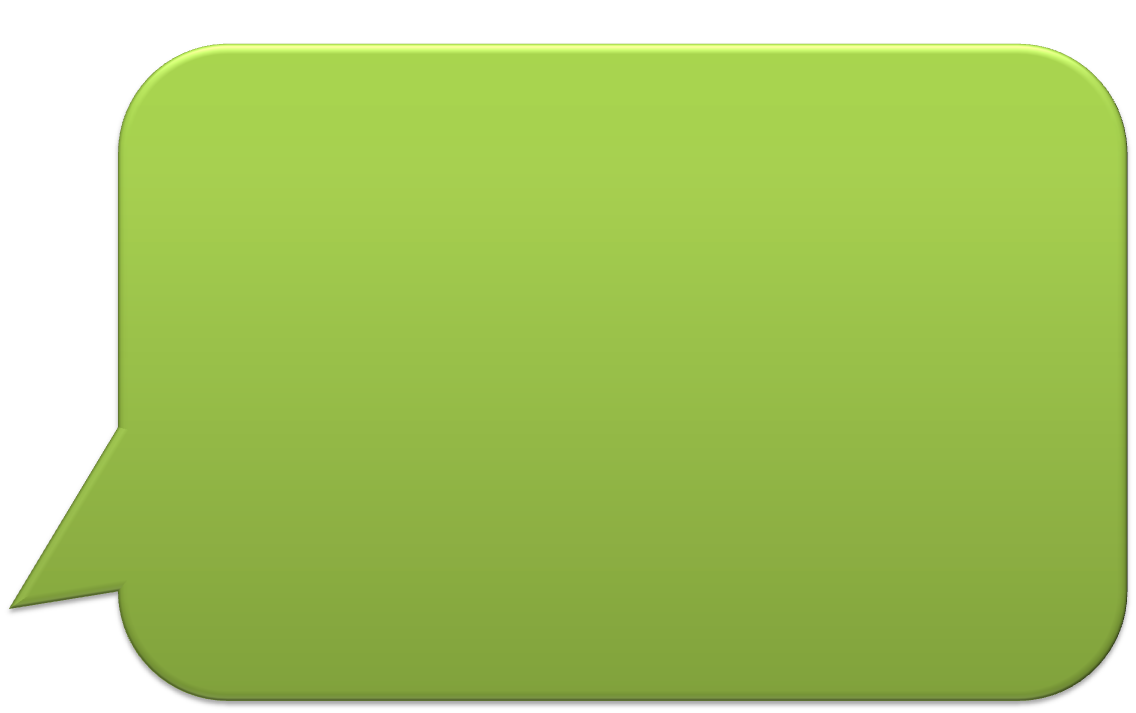 В сочетаниях 
       жи - ши
     Только и 
  всегда пиши!
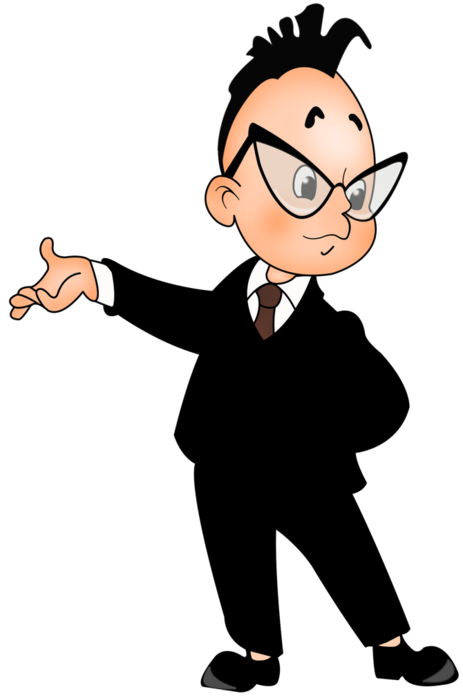 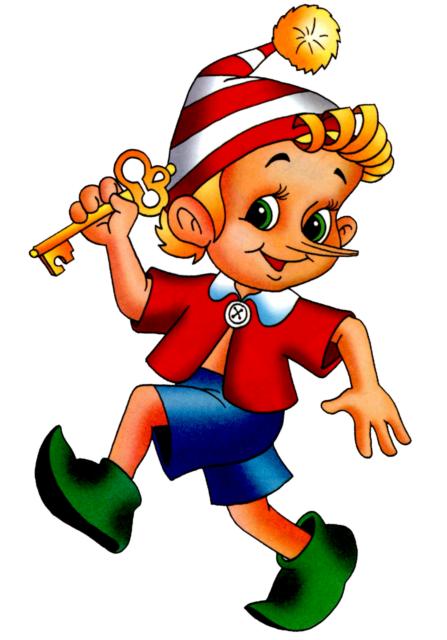 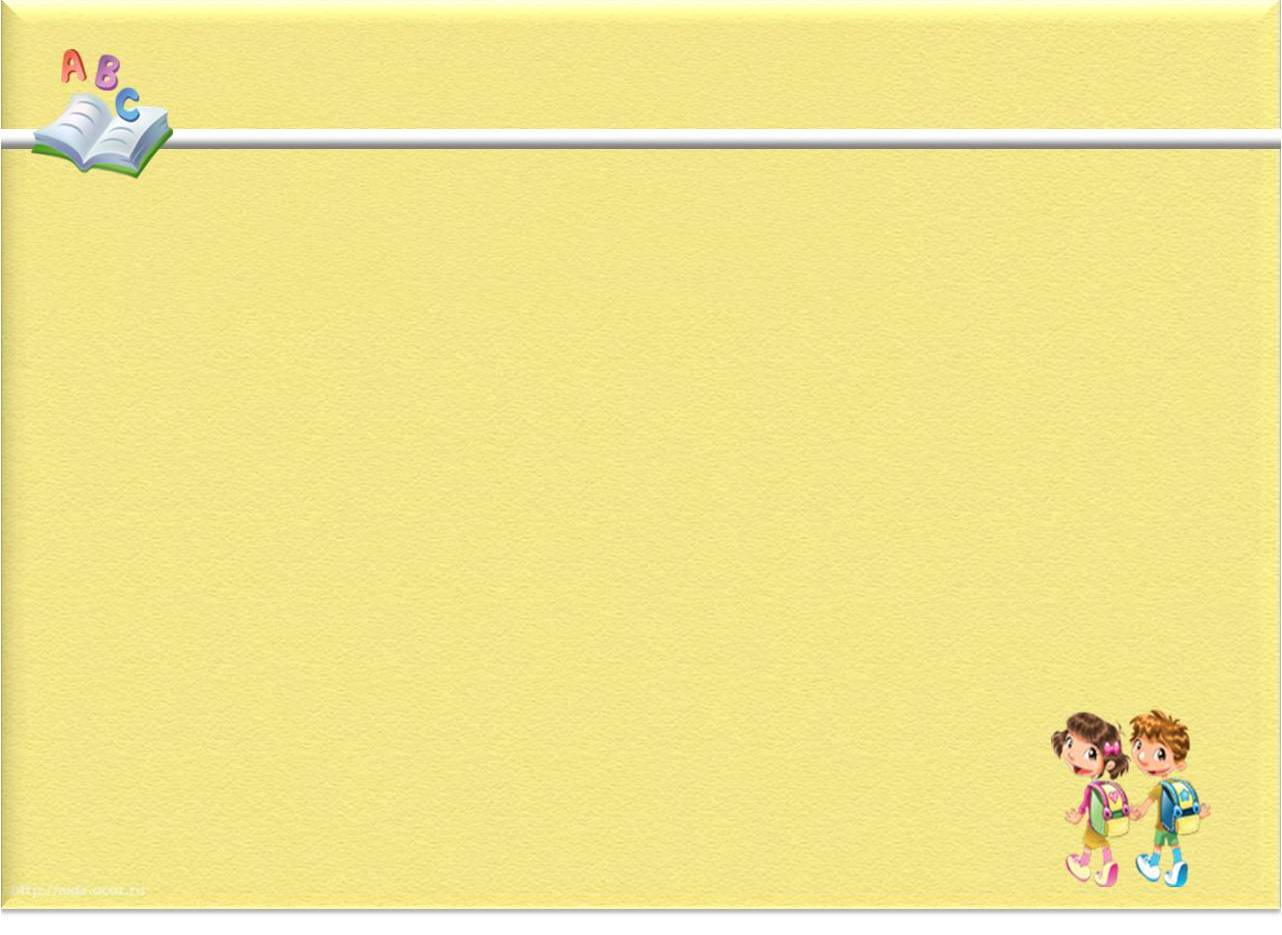 Чижи, ужи, ежи, стрижи,Жирафы, мыши и моржи,Машины, шины камыши.Запомни слоги жи и шиТы с буквой И всегда пиши.
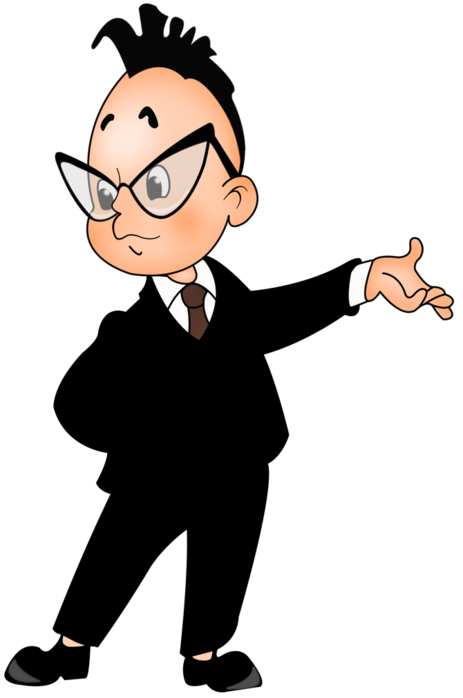 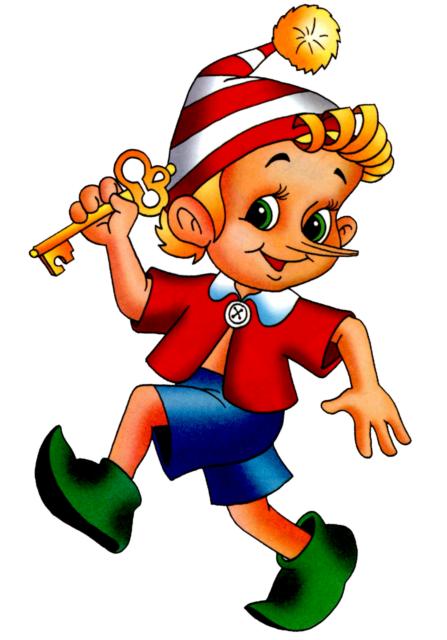 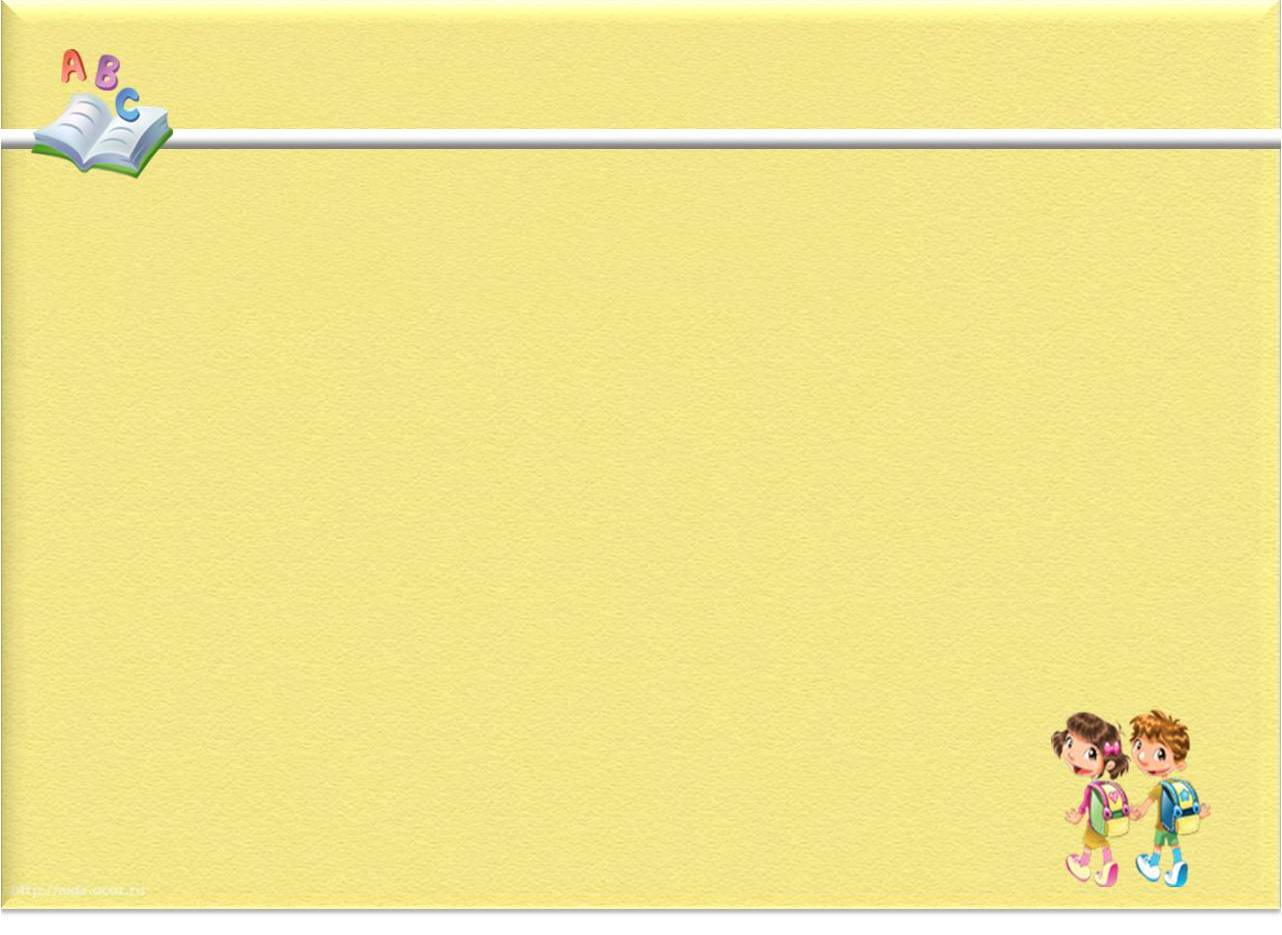 Исправьте ошибки.
лыжи
снежинка
мыши
жираф
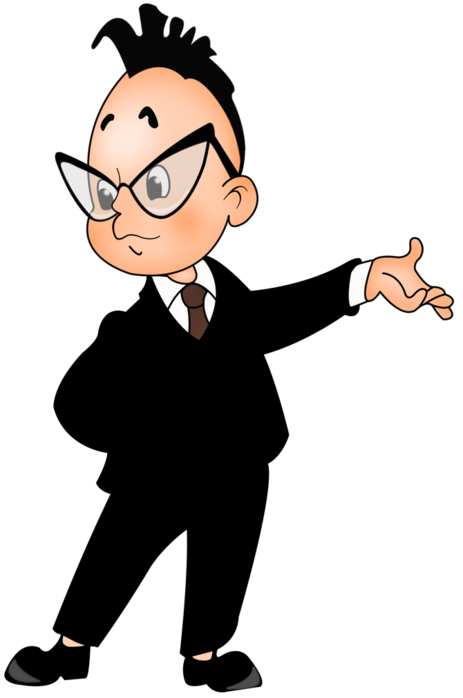 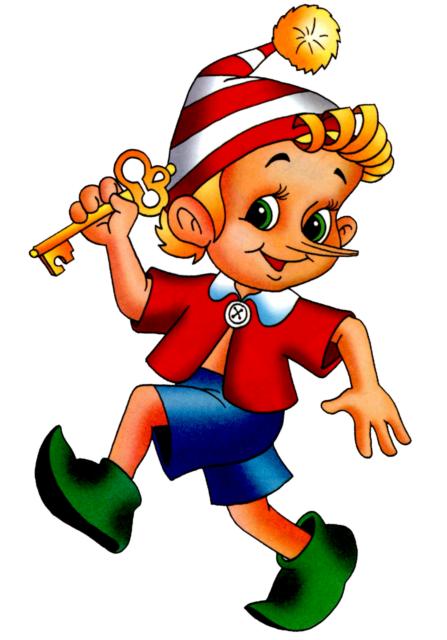 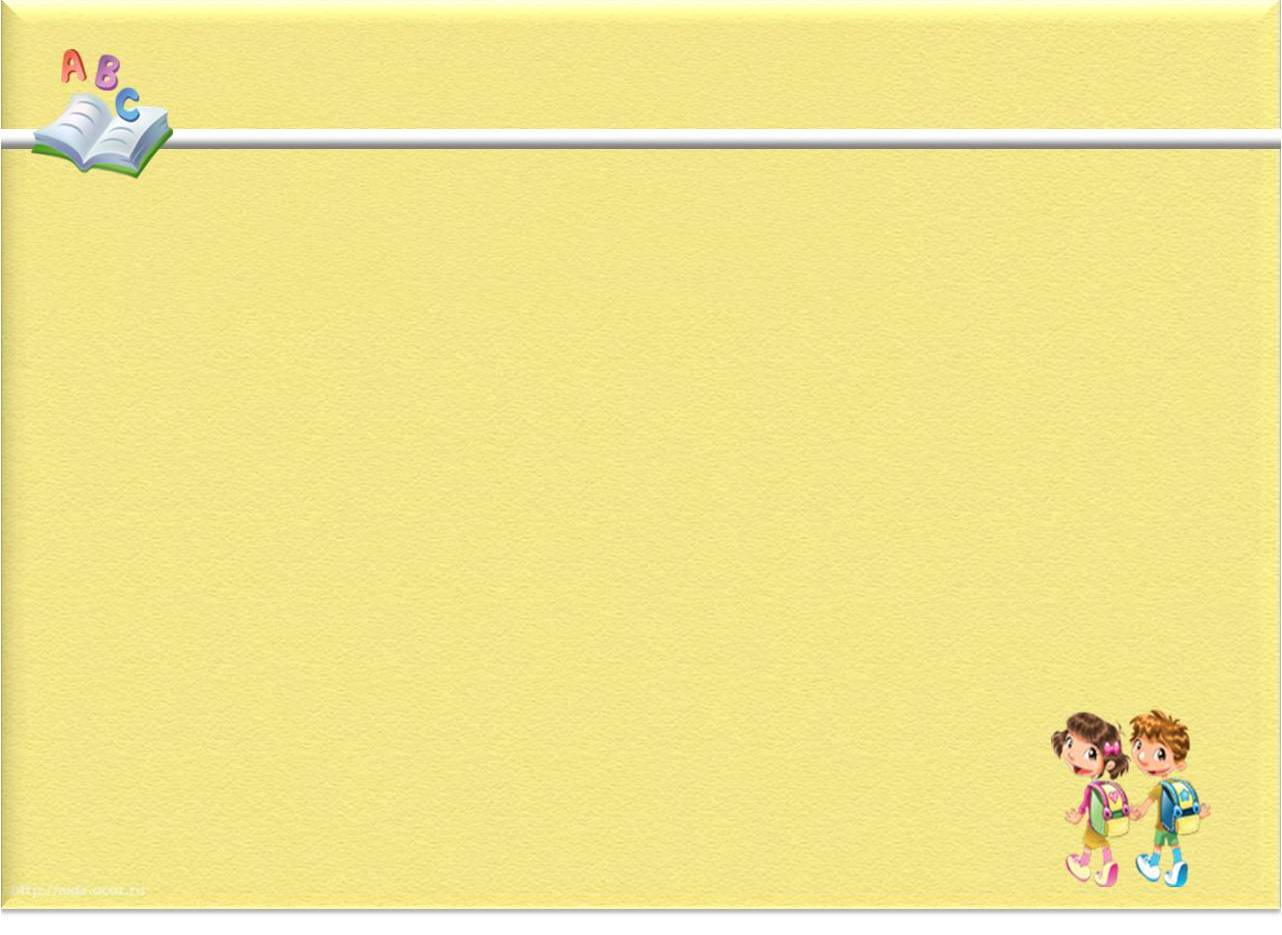 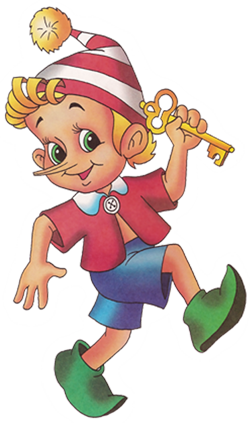 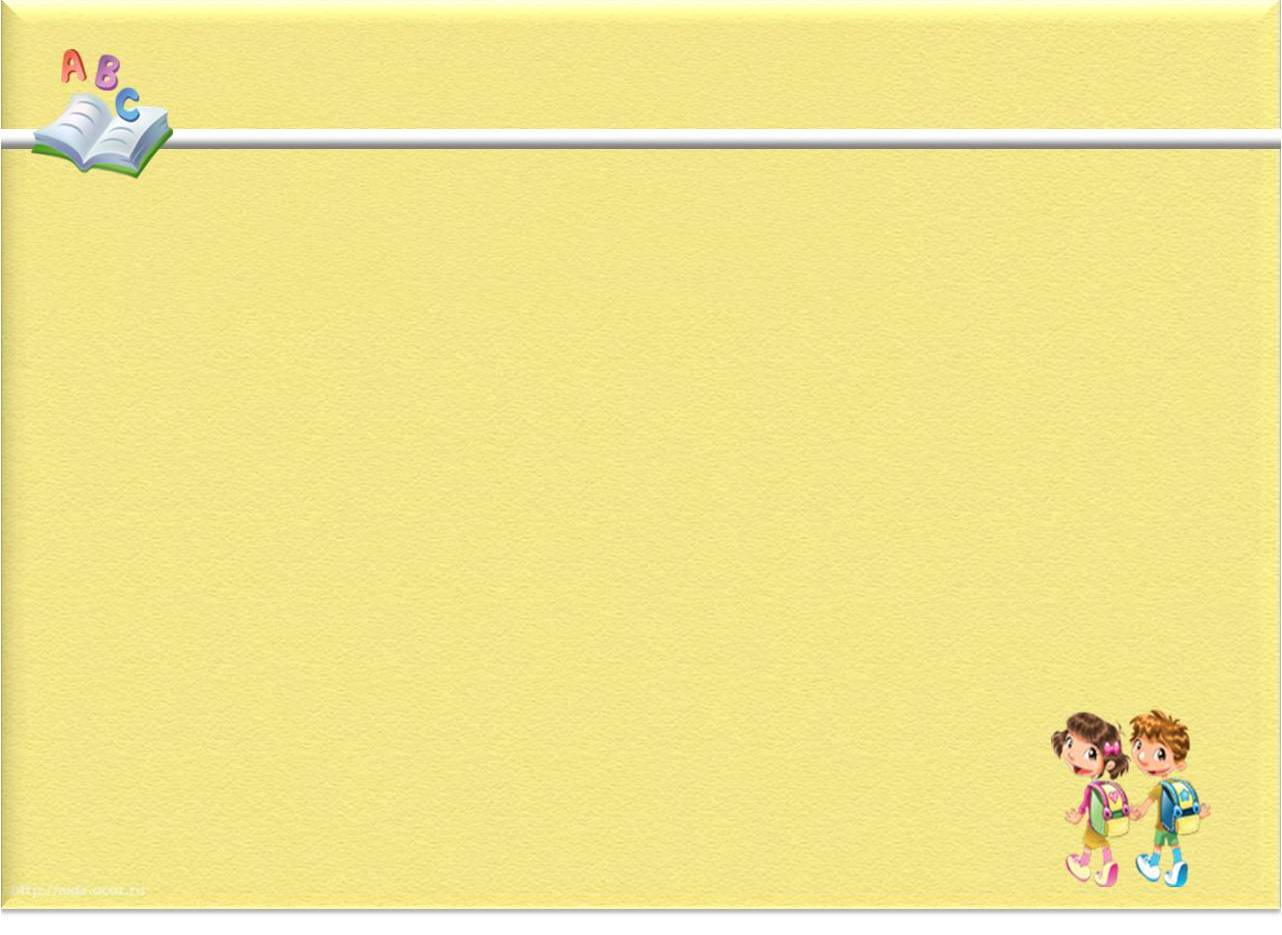 В лесу тишина. Там живут разные животные. Лес – это дом для всего живого.   Дружи с лесом!
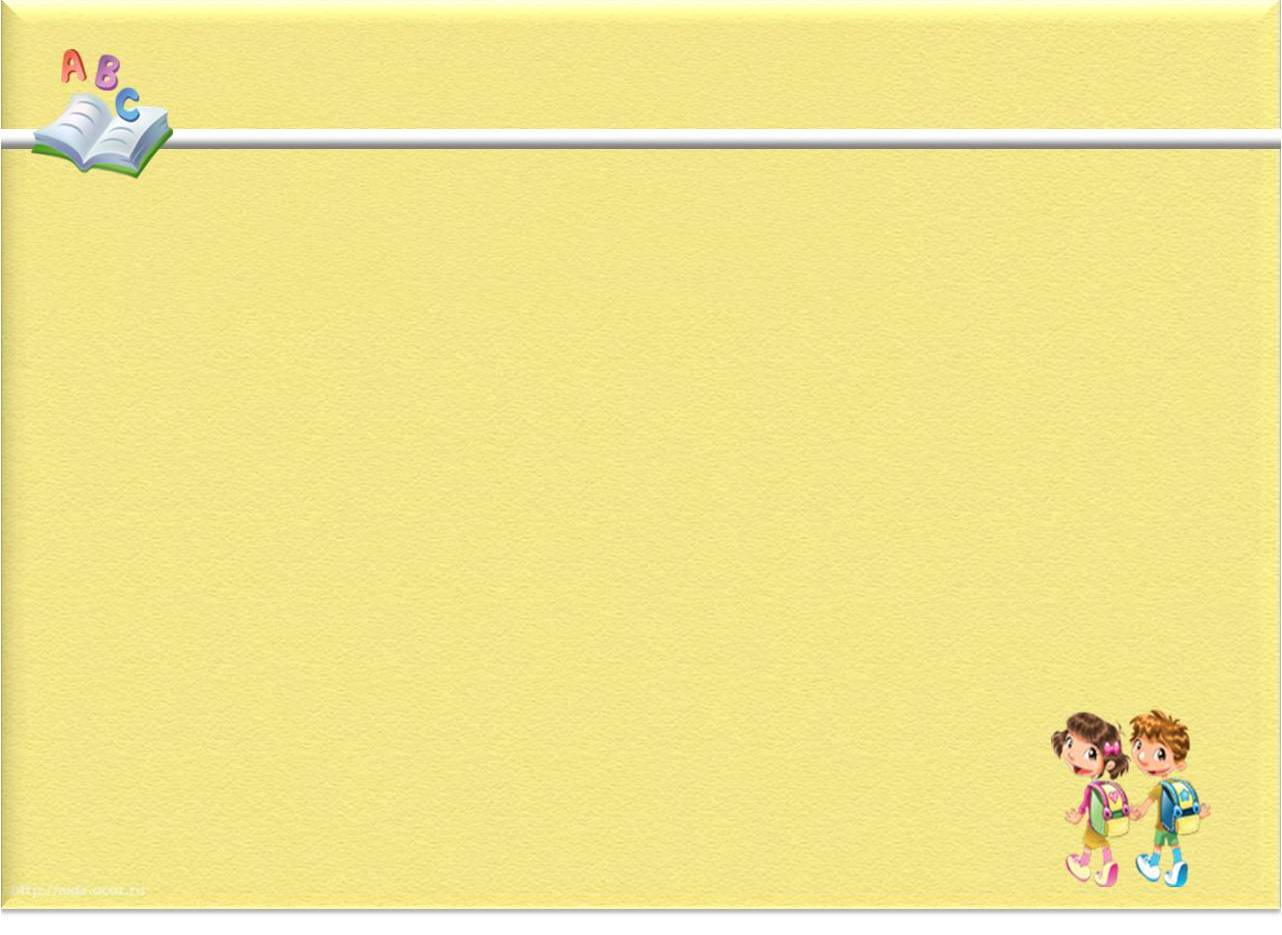 Домашнее задание:
   
с. 116,  у. 167, 168.
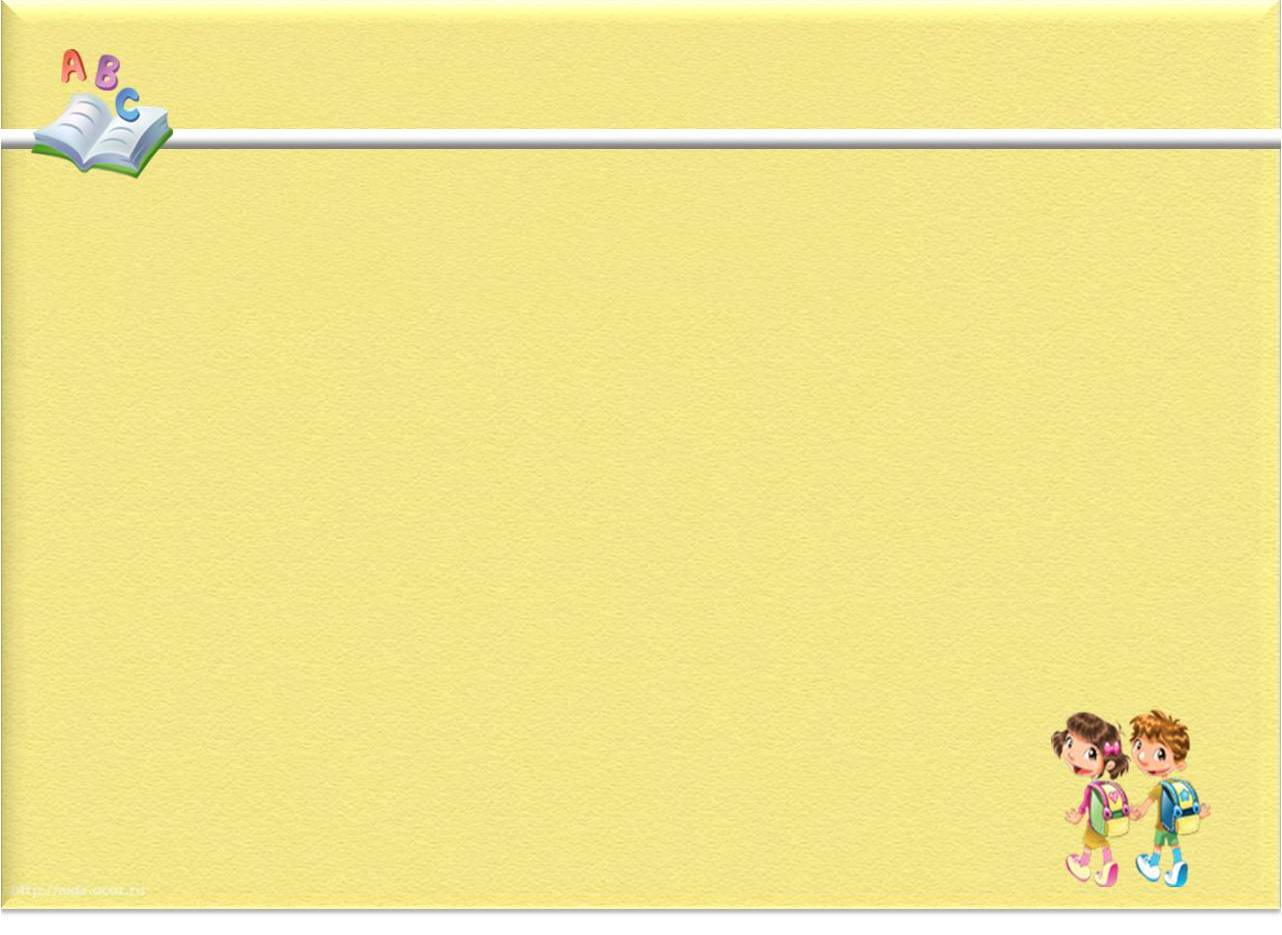 Молодцы!
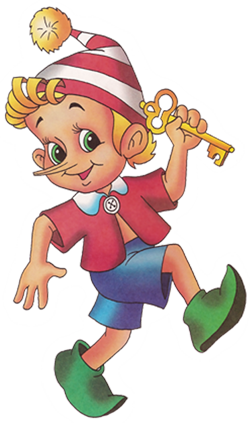 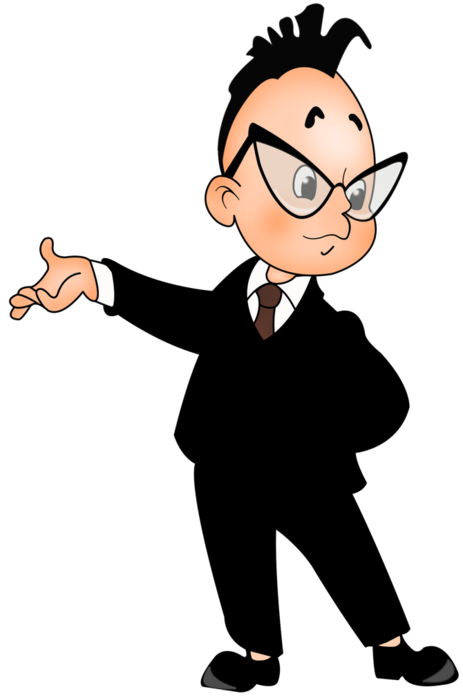